Zarządzanie projektem – kwestie jakościoweProjekt „Ponadnarodowa mobilność uczniów i absolwentów oraz kadry kształcenia zawodowego”
Projekt współfinansowany ze środków Europejskiego Funduszu Społecznego, Program Operacyjny Wiedza Edukacja Rozwój (PO WER)
Konkurs 2018
Współpraca z partnerami
Organizacje zaangażowane w projekt mobilności:

WYSYŁAJĄCA - odpowiada za dokonywanie wyboru osób uczących się/kadry w ramach kształcenia i szkolenia zawodowego oraz wysyłanie ich za granicę w celu realizacji stażu/programu szkolenia w zagranicznej instytucji

POŚREDNICZĄCA - specjalizuje się w organizacji praktyk zagranicznych i pośredniczy w znalezieniu odpowiedniego miejsca stażu lub szkolenia, ale nie oferuje go bezpośrednio u siebie

PRZYJMUJĄCA - odpowiada za przyjmowanie z zagranicy osób uczących się/kadry w ramach kształcenia i szkolenia zawodowego oraz oferowanie im realizacji programu stażu lub szkolenia w swojej instytucji
Współpraca z partnerami
Współpraca w ramach grupy partnerskiej:
sugerujemy podpisanie Umowy partnerskiej/Porozumienia o współpracy
zrównoważony podział obowiązków
doprecyzowanie z partnerem kwestii:
-  terminów mobilności
-  programów staży/szkoleń
-  miejsc realizacji staży/szkoleń
-  form i zasad opieki nad uczestnikami
-  organizacji zakwaterowania, wyżywienia i transportu
Zespół projektowy
Zespół projektowy:
przykładowy skład zespołu: dyrektor szkoły, koordynator projektu, kierownik szkolenia praktycznego, członkowie Komisji Rekrutacyjnej, opiekunowie wyjeżdżający z młodzieżą, wychowawcy klas, z których rekrutowani są uczniowie, księgowa
znajomość zasad programu
jasny podział zadań i odpowiedzialności w zespole 
motywacja członków zespołu
Grupa docelowa projektu FRSE
Grupa docelowa:
uczniowie szkół zawodowych i technicznych
absolwenci – tzw. „recent graduates” (mobilność musi być zrealizowana w ciągu jednego roku od ukończenia nauki przez uczestnika)
kadra kształcenia i szkolenia zawodowego

Kwalifikowany udział w tylko jednej zagranicznej mobilności w ramach projektu PO WER realizowanego przez FRSE – dot. konkursu 2017 i 2018 
Art. I.1.4 Umowy finansowej: „W ramach projektu Ponadnarodowa mobilność  uczniów i absolwentów oraz kadry kształcenia zawodowego, każdy jego uczestnik może wziąć udział maksymalnie w jednej zagranicznej mobilności.”
Rekrutacja uczestników
ZASADY REKRUTACJI:
przygotowanie dokumentacji rekrutacyjnej:
regulaminu zawierającego przejrzyste kryteria oceny i procedurę odwoławczą
formularzy zgłoszeniowych uczestników (zgodne ze wzorem FRSE)
innych dokumentów, jeśli występują (np. testy kwalifikacyjne, oceny rozmów kwalifikacyjnych)
powołanie Komisji Rekrutacyjnej 
akcja informacyjna o uruchomieniu naboru
selekcja uczestników, potwierdzona protokołem z rekrutacji (podpisanym przez Komisję Rekrutacyjną 
stworzenie list rankingowych: głównej i rezerwowej
poinformowanie o wynikach rekrutacji
Rekrutacja uczestników
Dodatkowe informacje:
dokumentacja rekrutacyjna powinna dokładnie odzwierciedlać wszystkie etapy naboru uczestników do projektu
w przypadku rekrutacji uzupełniającej – fakt ten należy potwierdzić w dokumentach rekrutacyjnych
zmiany grupy docelowej (np. zmiana zawodów objętych wsparciem, rozszerzenie grupy o dodatkowe klasy) wymagają każdorazowej akceptacji FRSE
przeprowadzenie rekrutacji dla kadry, analogicznie jak dla uczniów
osoby wchodzące w skład Komisji Rekrutacyjnej nie powinny oceniać własnych formularzy zgłoszeniowych 
FRSE na wezwanie Instytucji Zarządzającej może zażądać w trybie pilnym kopii wszystkich dokumentów rekrutacyjnych
Przygotowanie językowe, kulturowe i pedagogiczne
Przygotowanie:
realizowane przez wyjazdem na mobilność (zajęcia za granicą jedynie jako uzupełnienie - realizowane poza godzinami stażu/szkolenia)
przeprowadzone przez wykwalifikowaną kadrę
udokumentowane w postaci: programu, list obecności, itp. 
zbadane pod kątem jego adekwatności (ewaluacja)
możliwe do sfinansowania ze Wsparcia organizacyjnego (np. zakup słowników)

Przygotowanie JĘZYKOWE - uwzględniające słownictwo branżowe właściwe dla danej specjalizacji. Sugerujemy włączenie nauki języka kraju goszczącego. *Brak możliwości skorzystania z platformy e-learningowej KE
Przygotowanie KULTUROWE - prezentacja na temat zwyczajów i kultury kraju goszczącego
Przygotowanie PEDAGOGICZNE - zajęcia z psychologiem/pedagogiem, sposoby radzenia sobie ze stresem i rozłąką, adaptacja w nowym środowisku. Omówienie praw i obowiązków uczestników stażu,  BHP, pierwsza pomoc itp.
Realizacja staży i szkoleń
Mobilności uczniów i absolwentów:
nowe kategorie wsparcia: VET-SHORT i VET-LONG

VET-SHORT - krótkoterminowe mobilności osób uczących się w podmiotach będących organizatorami kształcenia i szkolenia zawodowego lub w przedsiębiorstwach mogą trwać od 2 tygodni do mniej niż 3 miesięcy, z wyłączeniem czasu na podróż
VET-LONG - długoterminowe mobilności osób uczących się. Mogą trwać od 3 do 12 miesięcy, z wyłączeniem czasu na podróż. musi mieć wyraźny komponent uczenia się opartego na pracy –zwykle w formie praktyki zawodowej w przedsiębiorstwie
Realizacja staży i szkoleń
Mobilności uczniów i absolwentów:
realizowane w podmiotach będących organizatorami kształcenia i szkolenia zawodowego lub w przedsiębiorstwach 
program merytoryczny - 5 dni w tygodniu, od 6 do 8 godzin dziennie - do godzin stażu nie wliczają się zajęcia językowe, program kulturowy itp.
staż musi trwać minimum 2 tygodnie, czyli 10 dni roboczych (warunek kwalifikowalności):
dwutygodniowa mobilność = 1 dzień na podróż + 5 dni zajęć + 2 dni wolnego + 5 dni zajęć + 1 dzień na podróż (14 dni)
Wizyta przygotowawcza
Wizyta przygotowawcza w instytucji partnerskiej:
może trwać max. 3 dni robocze, z wyłączeniem czasu podróży
może w niej wziąć udział jedna osoba
możliwa jedynie w przypadku realizacji długoterminowych mobilności (VET-LONG)
zapotrzebowanie na tego rodzaju wsparcie powinno być uwzględnione już we wniosku o dofinansowanie

VET-PADV - celem wizyt przygotowawczych jest zapewnienie wysokiej jakości działań przez ułatwienie i przygotowanie ustaleń administracyjnych, budowanie zaufania i zrozumienia oraz  tworzenie  solidnych  partnerstw  między  uczestniczącymi  organizacjami
Realizacja staży i szkoleń
Mobilności kadry kształcenia i szkolenia zawodowego:
może trwać od 2 dni do 2 miesięcy, z wyłączeniem czasu podróży
działanie musi trwać co najmniej dwa następujące po sobie dni
program merytoryczny - od 6 do 8 godzin dziennie. Do godzin stażu nie wliczają się zajęcia językowe, program kulturowy, itp.

VET-TAA - Prowadzenie zajęć dydaktycznych/szkoleń w zagranicznej organizacji
VET-STA - Szkolenie kadry/job shadowing. Może przybrać formę praktyk zawodowych, szkoleń typu job-shadowing lub innego rodzaju szkolenia praktycznego za granicą w przedsiębiorstwie lub innym podmiocie będącym organizatorem kształcenia lub szkolenia zawodowego

*Job-shadowing - forma pobierania nauki i zbierania doświadczenia w zawodzie, polegająca na towarzyszeniu przez cały dzień roboczy prowadzącemu go pracownikowi
opiekunowie
Profil opiekuna:
znajomość języka obcego
zalecamy, aby opiekunem był nauczyciel przedmiotów zawodowych
powinien być zaangażowany we wszystkie etapy realizacji projektu 
Rola opiekuna praktyki zagranicznej:
monitorowanie miejsc pracy i przebiegu staży
monitorowanie warunków organizacyjnych (zakwaterowanie i wyżywienie)
wsparcie merytoryczne i językowe dla uczniów
stała opieka nad uczniami, prowadzenie rozmów i spotkań dot. stażu
bieżąca kontrola dzienniczków praktyk
ocena efektów uczenia się
organizacja czasu wolnego – programu kulturowego
utrzymywanie kontaktu z dyrekcją, rodzicami, komunikacja związana z bieżącym przekazywaniem informacji na temat realizacji stażu
Certyfikacja
Dokumenty obowiązkowe:
Certyfikat potwierdzający udział w projekcie:
dwa oryginały (wersja dla uczestnika i dla Beneficjenta)
zgodny ze wzorem FRSE udostępnionym na stronie internetowej projektu lub inny dokument sporządzony zgodnie z wytycznymi:
- podpis organizacji przyjmującej i pośredniczącej 
- podpis organizacji wysyłającej
- imiona i nazwisko uczestnika 
- określenie celu mobilności
- daty rozpoczęcia i zakończenia stażu (bez podróży) 
- odpowiednie logotypy
Dokument Europass-Mobilność (dokument potwierdzany przez Krajowe Centrum Europass)
Ewaluacja
Etapy realizacji badania ewaluacyjnego:
strukturalizacja – wybór i określenie kryteriów i elementów, które mają być poddane ewaluacji
zbieranie danych – zbieranie materiałów niezbędnych do analizy
analiza – interpretacja zebranych danych, oszacowanie efektów projektu, zestawienie i porównanie danych  
ocena – ocena efektów projektu w odniesieniu do uprzednio sformułowanych pytań (analiza stopnia osiągnięcia zakładanych celów)

Podział ze względu na moment prowadzenia ewaluacji:
ewaluacja wstępna
ewaluacja śródokresowa/średniookresowa
ewaluacja końcowa/pełna
Ewaluacja
Ewaluacji mogą podlegać następujące obszary: rekrutacja uczestników, przygotowanie językowo-kulturowo-pedagogiczne, organizacja stażu, zgodność przebiegu stażu z przyjętym programem, postępy uczestników, promocja i upowszechnianie rezultatów
Przykładowe narzędzia służące do ewaluacji:
ankiety
testy
indywidualne raporty uczestników (MT+)
dzienniczki praktyk
rozmowy i wywiady
formularze

Otrzymane dane w wyniku ewaluacji powinny zostać poddane rzetelnej ocenie, na podstawie której opracowane będą wnioski i rekomendacje.  W tym celu FRSE rekomenduje przygotowanie raportu z ewaluacji, który będzie źródłem wiedzy dla znalezienia właściwych rozwiązań na przyszłość
Upowszechnianie rezultatów
PROMOCJA
UPOWSZECHNIANIE
widoczność i informowanie o projekcie (jego celach, grupie docelowej, źródle dofinansowania, zaangażowanych instytucjach itp.)
utrwalanie wizerunku organizacji
eksponowanie wyników: produktów, dobrych praktyk, rezultatów i wniosków oraz zainteresowanie innych podmiotów możliwością ich wykorzystania
dzielenie się sukcesem projektu
angażowanie uczestników w przekazywanie wiedzy i doświadczeń o zgromadzonych kwalifikacjach zawodowych
Upowszechnianie rezultatów
To, czy dane działanie jest promocją czy upowszechnianiem determinuje treść komunikatu
Przykładowe działania promocyjne:
plakaty
dystrybucja ulotek i broszur
newslettety
dystrybucja gadżetów
media społecznościowe, strony internetowe, blogi
dni otwarte
gabloty szkolne
Przykładowe sposoby upowszechniania:
wydarzenia, dyskusje, seminaria, konferencje, pokazy umiejętności uczestników, warsztaty
materiały pisemne: komunikaty prasowe, broszury, sprawozdania
materiały audiowizualne: wideoklipy, aplikacje, podcasty, prezentacje multimedialne
media społecznościowe, strony internetowe, blogi
dni otwarte, targi edukacyjne
imprezy publiczne
Upowszechnianie rezultatów
REZULTATY:
II. niematerialne:
wiedza i doświadczenie zdobyte przez uczestników
większe umiejętności lub osiągnięcia
większa świadomość kulturowa
lepsza znajomość języków obcych


IV. instytucjonalne:
rozwinięte kompetencje kadry
nawiązanie partnerstwa z inną instytucją/organizacją
doświadczenie w realizacji projektów
materialne:
podręczniki, programy nauczania, biuletyny, broszury, publikacje
sprawozdania z badań/studia badawcze
przewodniki nt. dobrych praktyk lub studia przypadku

III. indywidualne:
rozwinięte kompetencje
wiedza i umiejętności
zwiększona świadomość kulturowa
Upowszechnianie rezultatów
W celu rozpowszechniania rezultatów projektu, Beneficjent może wykorzystać Platformę Upowszechniania Rezultatów programu Erasmus+ http://ec.europa.eu/programmes/erasmus-plus/projects/
http://erasmusplus.org.pl/upowszechnianie/platforma/

Kiedy? – W czasie trwania projektu stopniowo 
uzupełniając rezultaty oraz po zakończeniu 
realizacji poprzez uzupełnienie wszystkich
rezultatów oraz zgłoszenie ich do zatwierdzenia 
i publikacji przez pracownika FRSE.

Kontakt:upowszechnianie@erasmusplus.org.pl
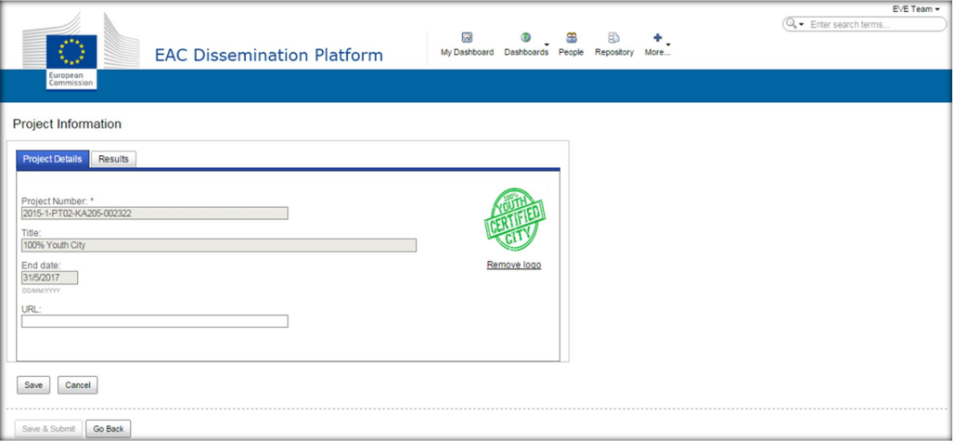 Monitoring projektów - poziom FRSE
Bieżąca weryfikacja dokumentacji / stanu realizacji projektu:
terminy mobilności  - zmianę terminu należy zgłosić poprzez aktualizację formularza kontraktowego (wersja elektroniczna) oraz wysłanie do opiekuna informacji mailowej dot. złożenia dokumentu
dokumenty rekrutacyjne
umowa finansowa pomiędzy organizacją wysyłającą a uczestnikiem mobilności
poprawność danych w formularzu SL
rejestracja mobilności w systemie Mobility Tool+
oświadczenia uczestników projektu
indywidualne raporty uczestników
Wizyty monitorujące i doradcze w siedzibie Beneficjenta:
omówienie przebiegu realizacji projektu pod względem organizacyjnym i jakościowym
rozwiązywanie bieżących trudności
identyfikowanie przykładów dobrej praktyki
Dziękuję za Uwagę